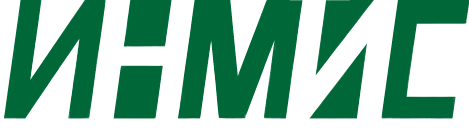 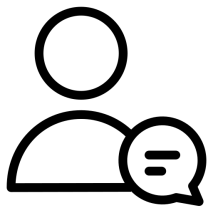 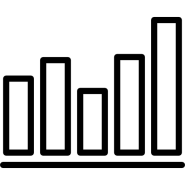 СИСТЕМА КОНТРОЛЯ И УПРАВЛЕНИЯ ДОСТУПОМ ДЛЯ ЧАСТНЫХ МЕДИЦИНСКИХ ОРГАНИЗАЦИЙ
ИНМИС- Инновационные медицинские информационные системы»Осуществляем деятельность в сере медицинских информационных технологий уже более 10 лет
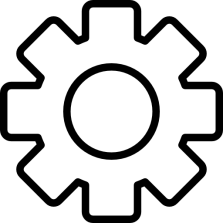 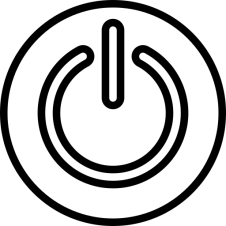 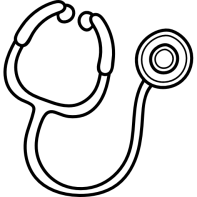 КОРОЛЕВ ПАВЕЛРуководитель проектовpk@profite.ru
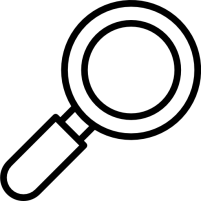 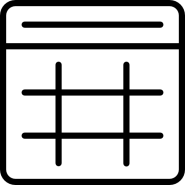 ЧЕМ МЫ ЗАНИМАЕМСЯ?
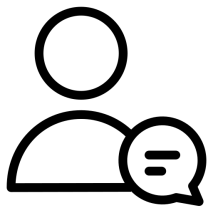 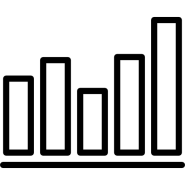 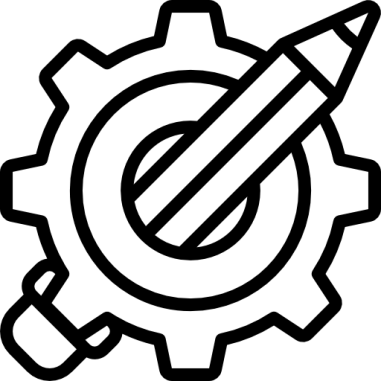 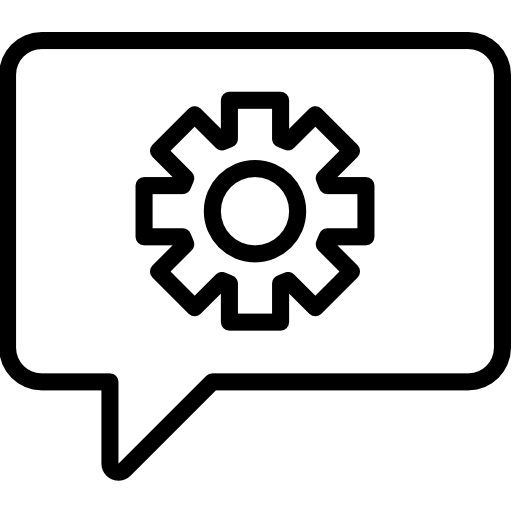 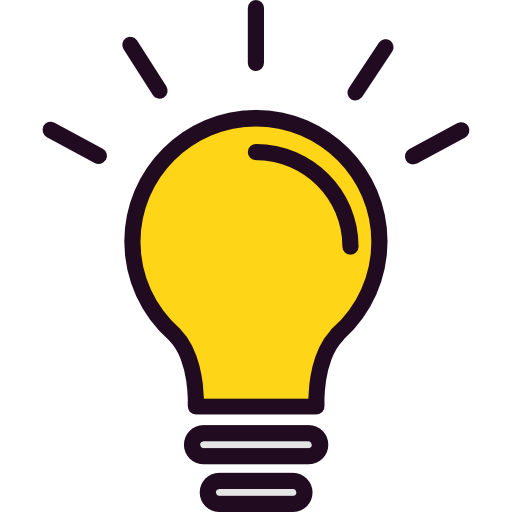 СИСТЕМА КОНТРОЛЯ И УПРАВЛЕНИЯ ДОСТУПОМ ДЛЯ ЧАСТНЫХ МЕДИЦИНСКИХ ОРГАНИЗАЦИЙ
ИНМИС- Инновационные медицинские информационные системы»Осуществляем деятельность в сере медицинских информационных технологий уже более 10 лет
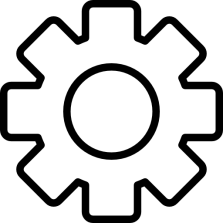 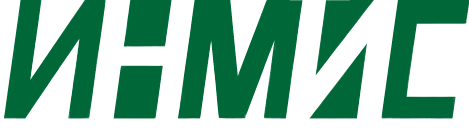 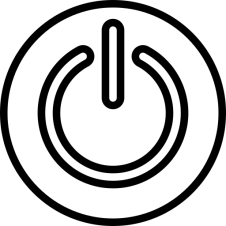 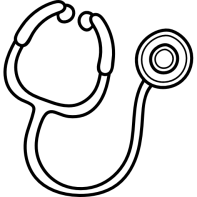 Обслуживаем
Разрабатываем
Внедряем
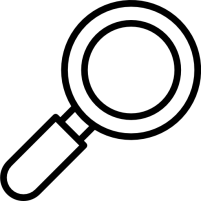 КОРОЛЕВ ПАВЕЛРуководитель проектовpk@profite.ru
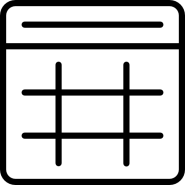 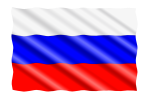 Сделано в России
ЧЕМ МЫ ЗАНИМАЕМСЯ?
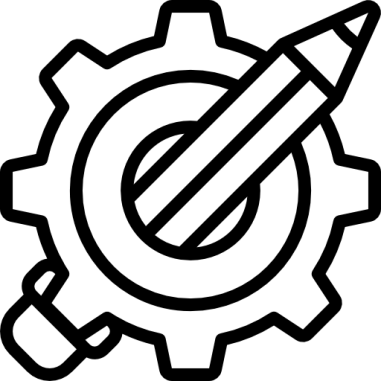 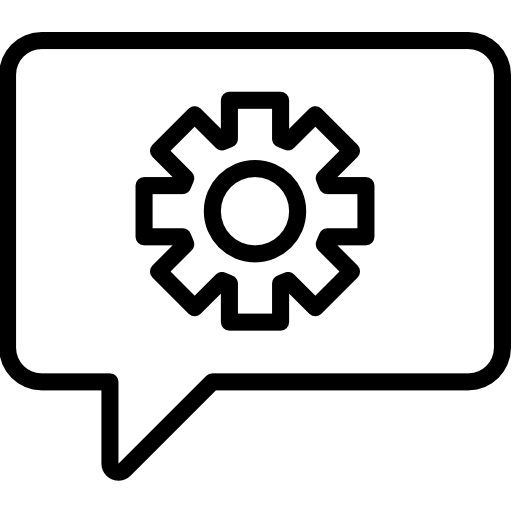 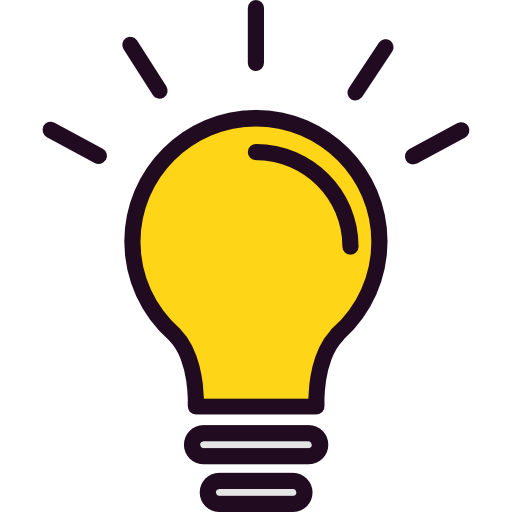 ИНМИС- Инновационные медицинские информационные системы»Осуществляем деятельность в сере медицинских информационных технологий уже более 10 лет
Обслуживаем
Разрабатываем
Внедряем
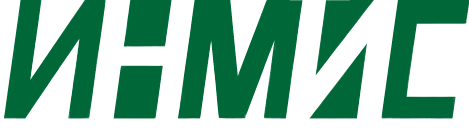 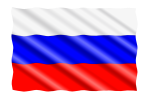 Сделано в России
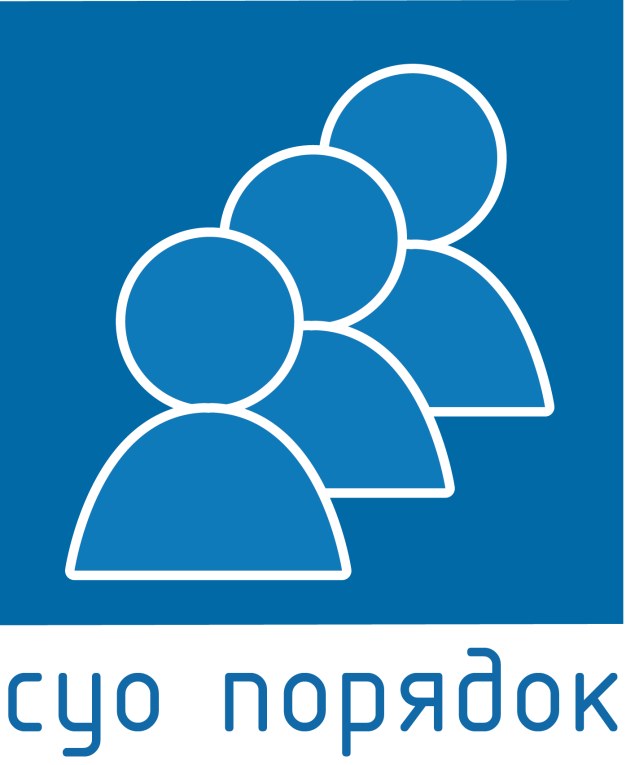 Возможна интеграция с любой медицинской системой и оборудованием
СУО ПОРЯДОК – программно-аппаратный комплекс для организации, распределения, управления потоками посетителей
Полностью наша разработка
Входит в реестр российского ПО
Открытый код
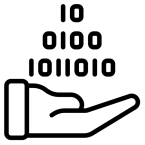 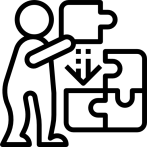 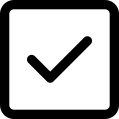 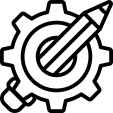 СУО ПОРЯДОК
Программно-аппаратный комплекс для организации, распределения, управления потоками посетителей
Возможна интеграция с любой медицинской системой и оборудованием
Сокращает вермя обслуживания
Устранение конфликтности во время ожидания
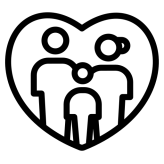 Упрощает запись 
к врачу
СУО ПОРЯДОК – программно-аппаратный комплекс для организации, распределения, управления потоками посетителей
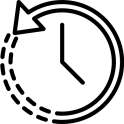 Полностью наша разработка
Сокращение времени обслуживания клиентов
Входит в реестр российского ПО
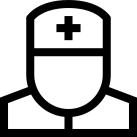 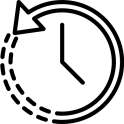 Открытый код
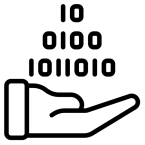 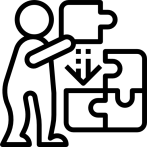 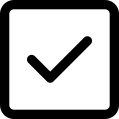 Равноменое распредление потока посетителей
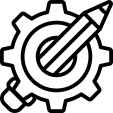 Учет рабочего времени (в том числе, учитывает разный график работы, отпускные, больничные)
Исключает возможность одновременной записи двухч пациентов к одному врачу
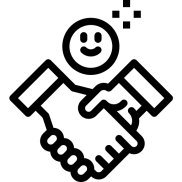 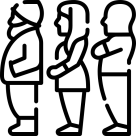 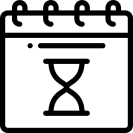 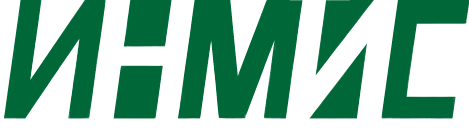 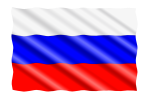 Сделано в России
СУО ПОРЯДОК
Программно-аппаратный комплекс для организации, распределения, управления потоками посетителей
Возможна интеграция с любой медицинской системой и оборудованием
Сокращает вермя обслуживания
Устранение конфликтности во время ожидания
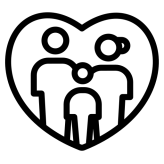 Упрощает запись 
к врачу
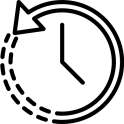 Полностью наша разработка
Сокращение времени обслуживания клиентов
Входит в реестр российского ПО
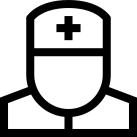 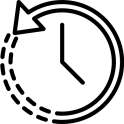 Открытый код
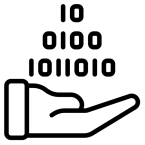 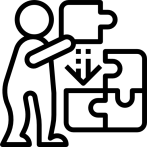 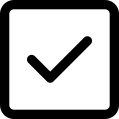 Равноменое распредление потока посетителей
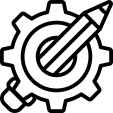 Учет рабочего времени (в том числе, учитывает разный график работы, отпускные, больничные)
Исключает возможность одновременной записи двухч пациентов к одному врачу
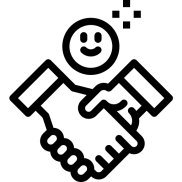 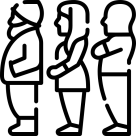 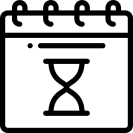 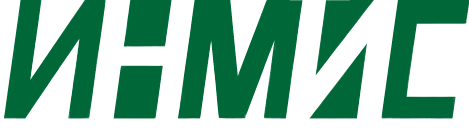 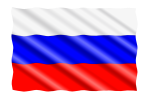 Сделано в России
СУО ПОРЯДОК
Программно-аппаратный комплекс для организации, распределения, управления потоками посетителей
При записи на прием учитывает график работы врача
Простой
и удобный интерфейс
Интегрирована с ИС МО (для гос.организаций)
Сокращает вермя обслуживания
Устранение конфликтности во время ожидания
Защищенные каналы связи
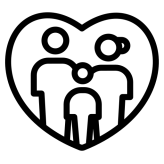 Упрощает запись 
к врачу
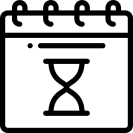 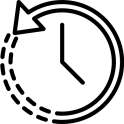 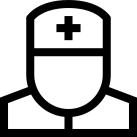 Открытый код
Равноменое распредление потока посетителей
Исключает возможность одновременной записи двух пациентов к одному врачу
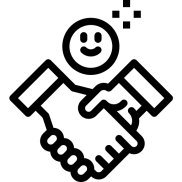 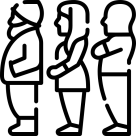 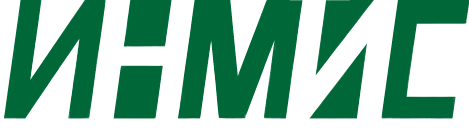 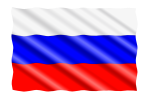 Сделано в России
СУО ПОРЯДОК
Программно-аппаратный комплекс для организации, распределения, управления потоками посетителей
Регистратура
Инфомат
Госуслуги
Call-center
Сокращает вермя обслуживания
Устранение конфликтности во время ожидания
Простой
и удобный интерфейс
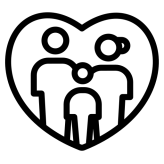 Упрощает запись 
к врачу
Интегрирована с ИС МО (для государственных организаций)
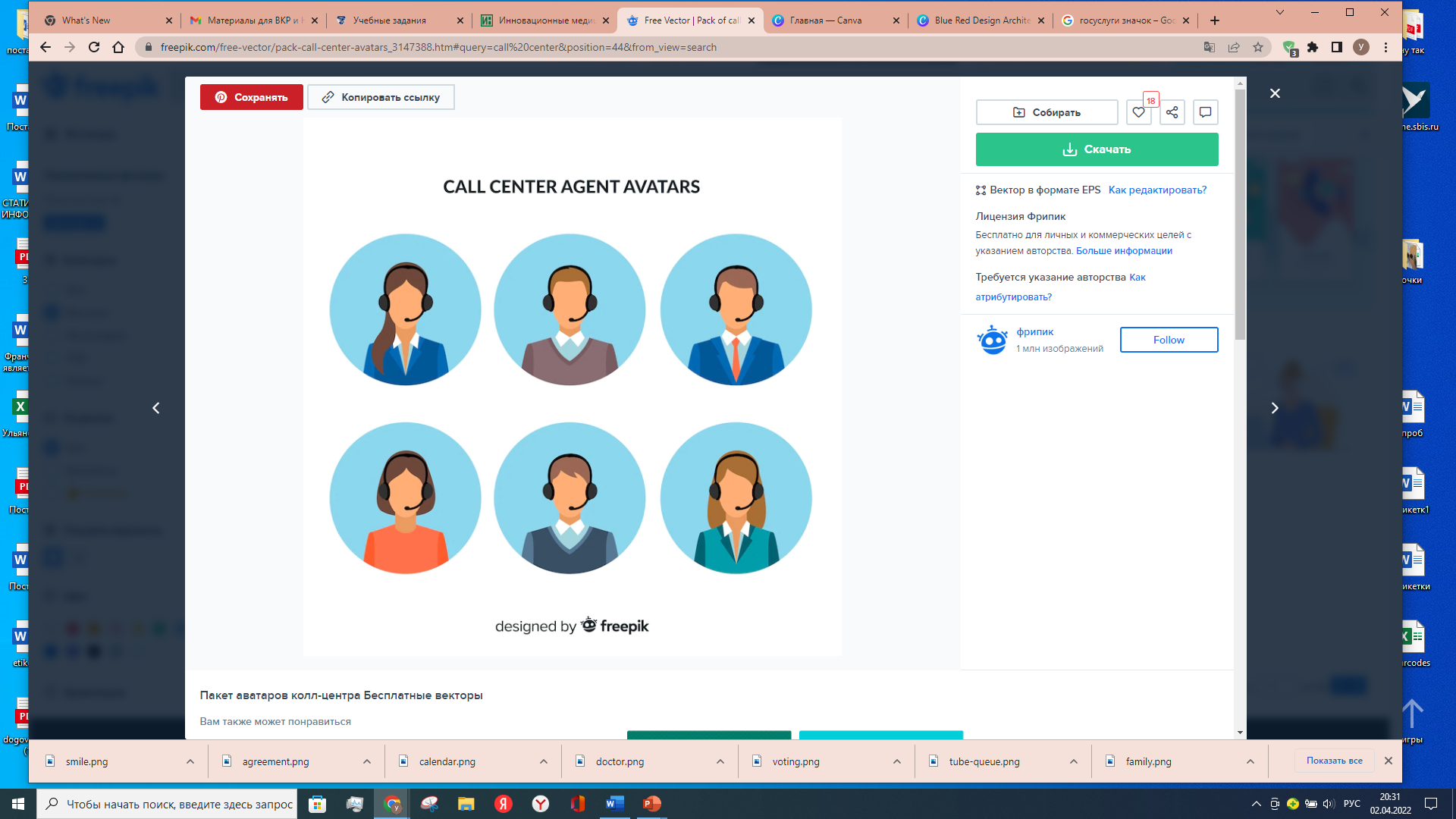 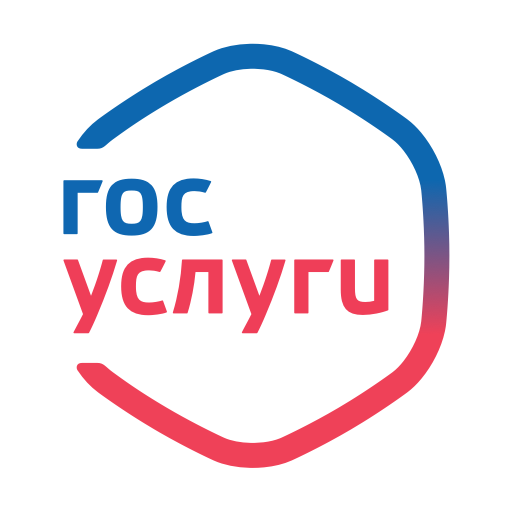 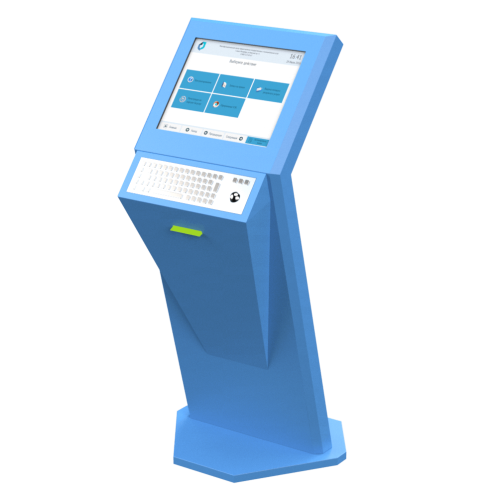 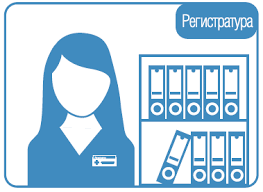 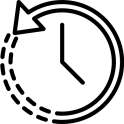 Защищенные каналы связи
Сокращение времени обслуживания клиентов
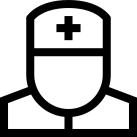 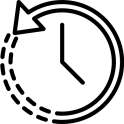 Открытый код
Равноменое распредление потока посетителей
Учет рабочего времени (в том числе, учитывает разный график работы, отпускные, больничные)
Исключает возможность одновременной записи двухч пациентов к одному врачу
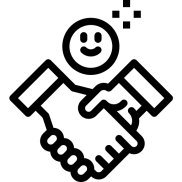 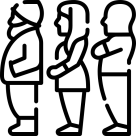 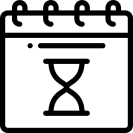 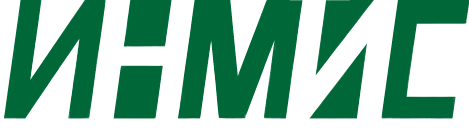 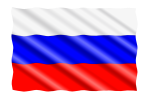 Сделано в России
СУО ПОРЯДОК
ВАРИАНТЫ ЗАПИСИ
Регистратура
Инфомат
Госуслуги
Call-center
Простой
и удобный интерфейс
Интегрирована с ИС МО (для гос.организаций)
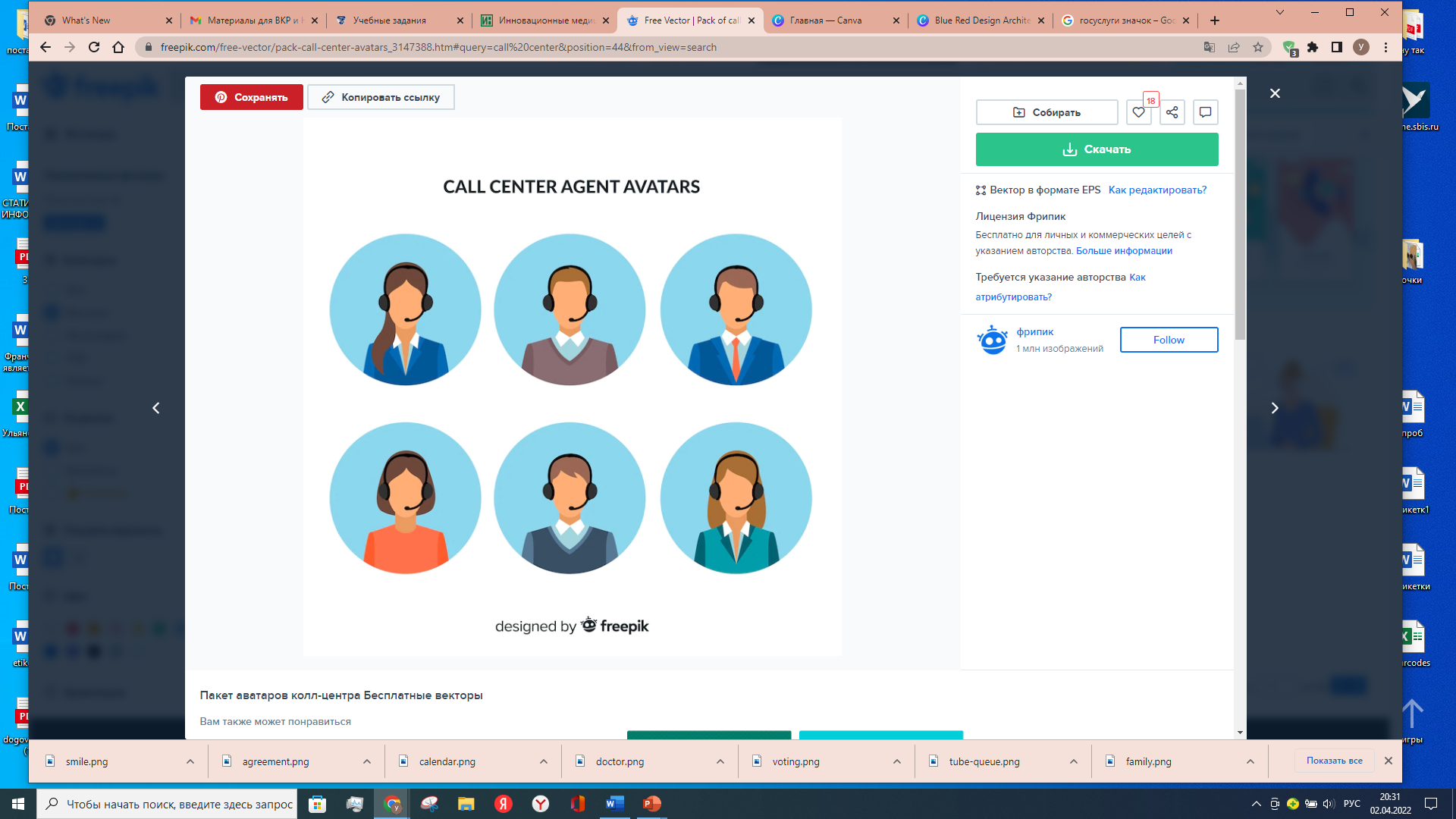 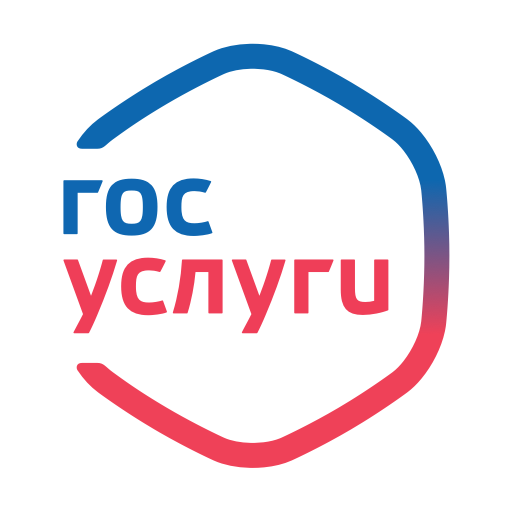 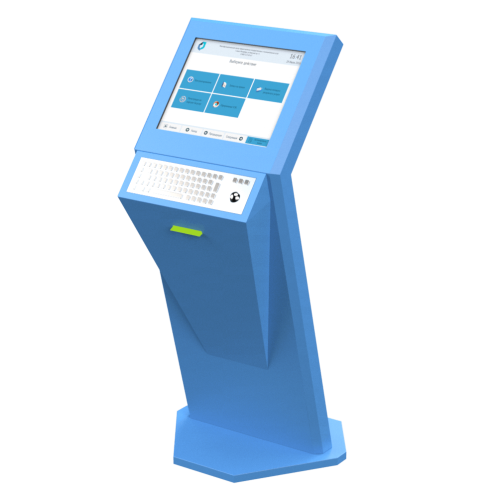 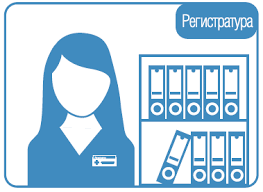 Защищенные каналы связи
Открытый код
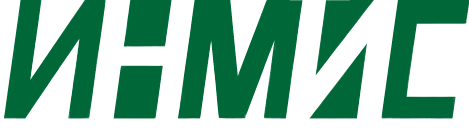 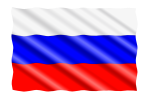 Сделано в России
СУО ПОРЯДОК
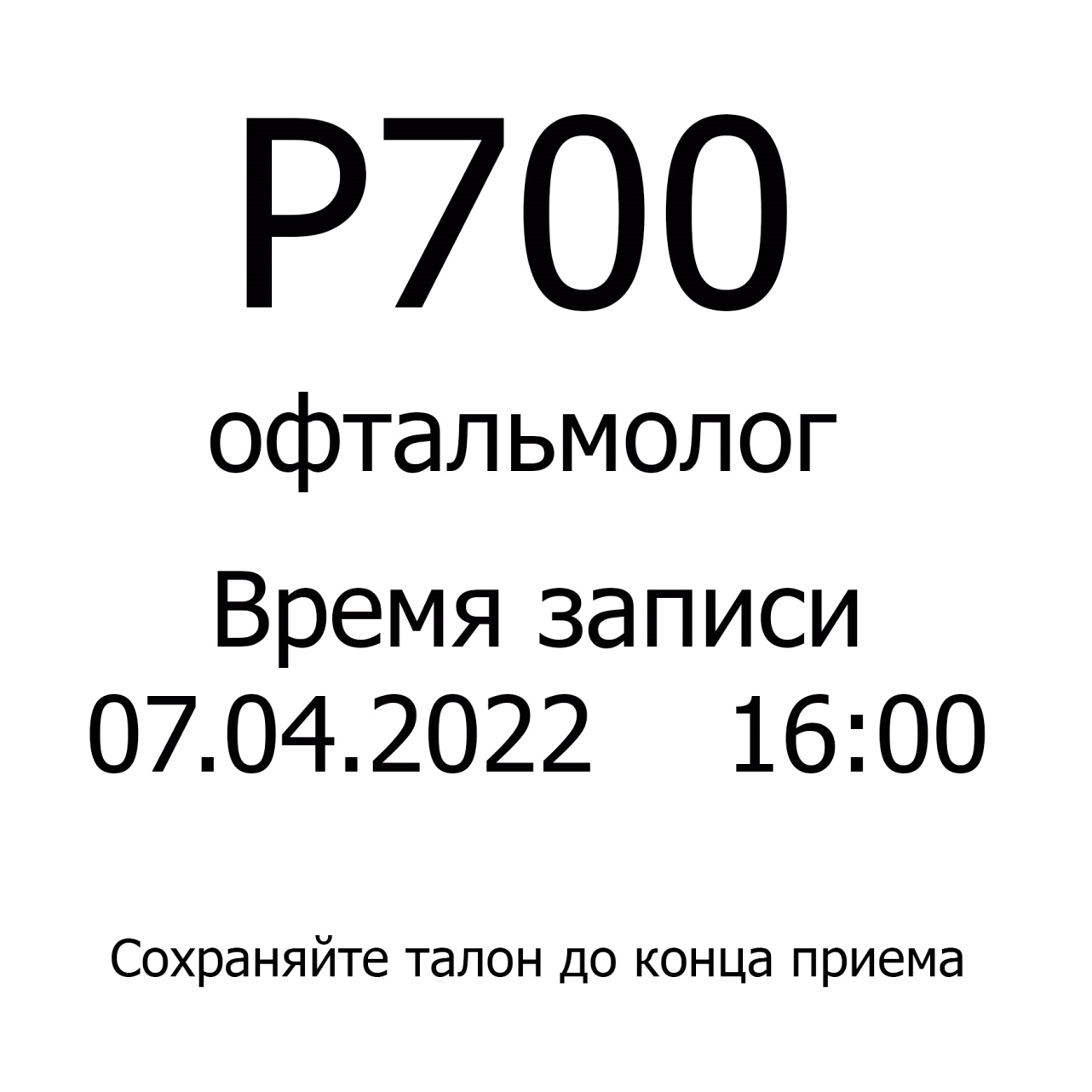 ВАРИАНТ ТАЛОНА
Регистратура
Инфомат
Госуслуги
Call-center
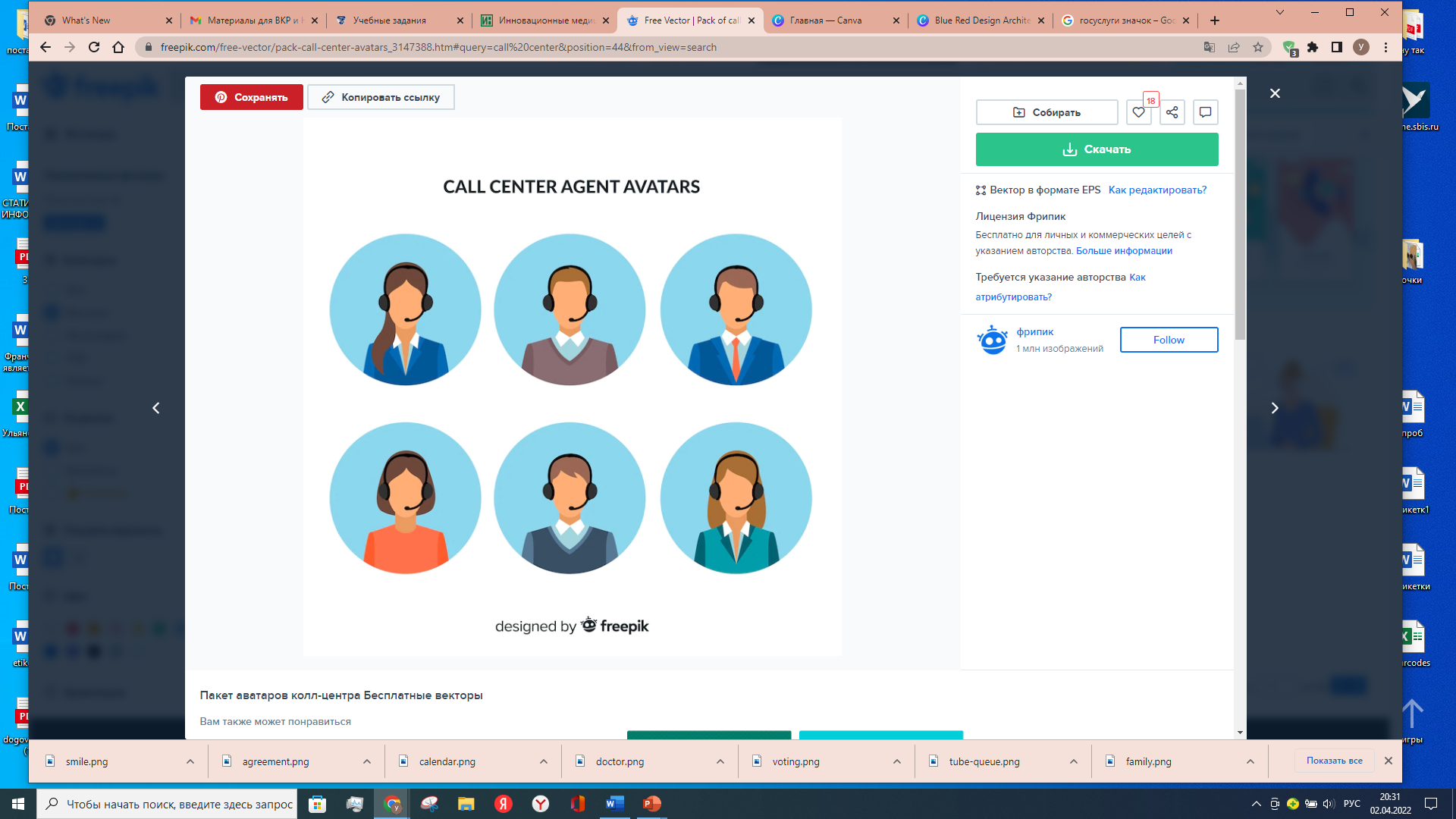 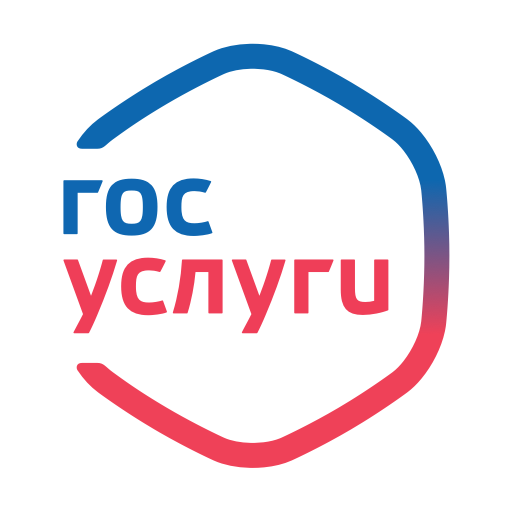 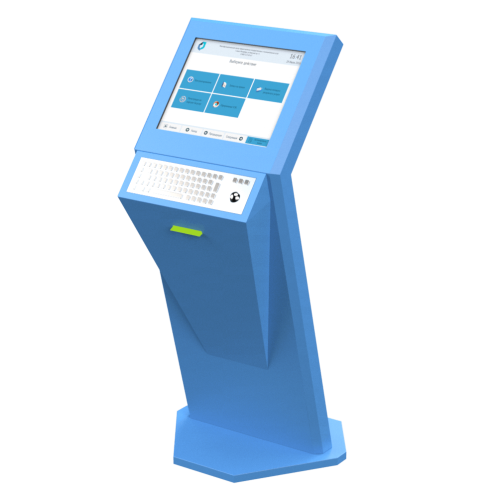 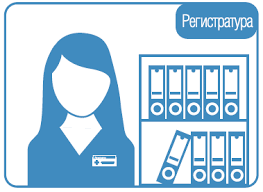 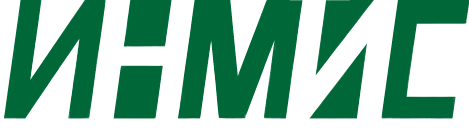 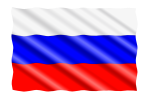 Сделано в России
СУО ПОРЯДОК
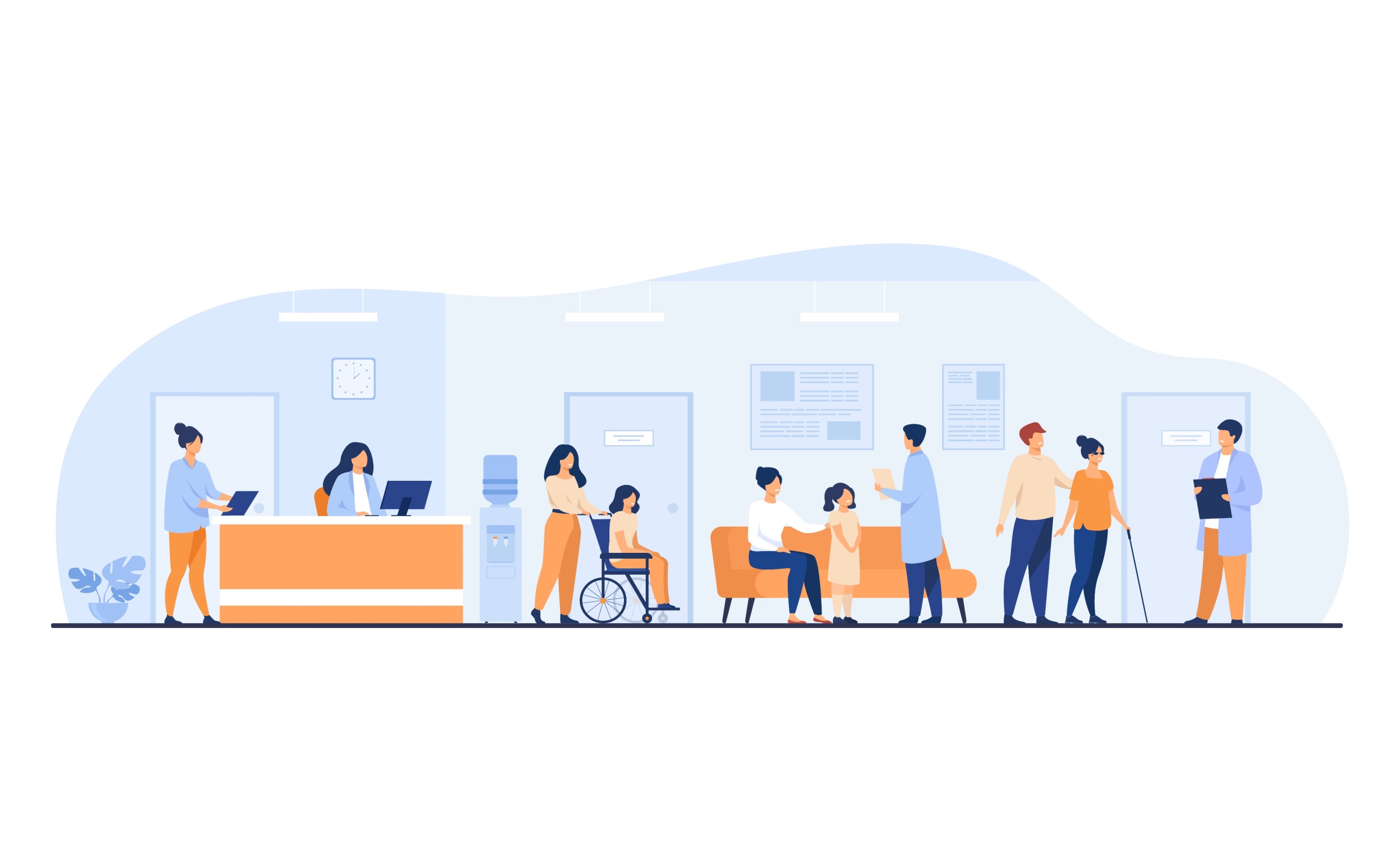 Регистратура
Инфомат
Госуслуги
Call-center
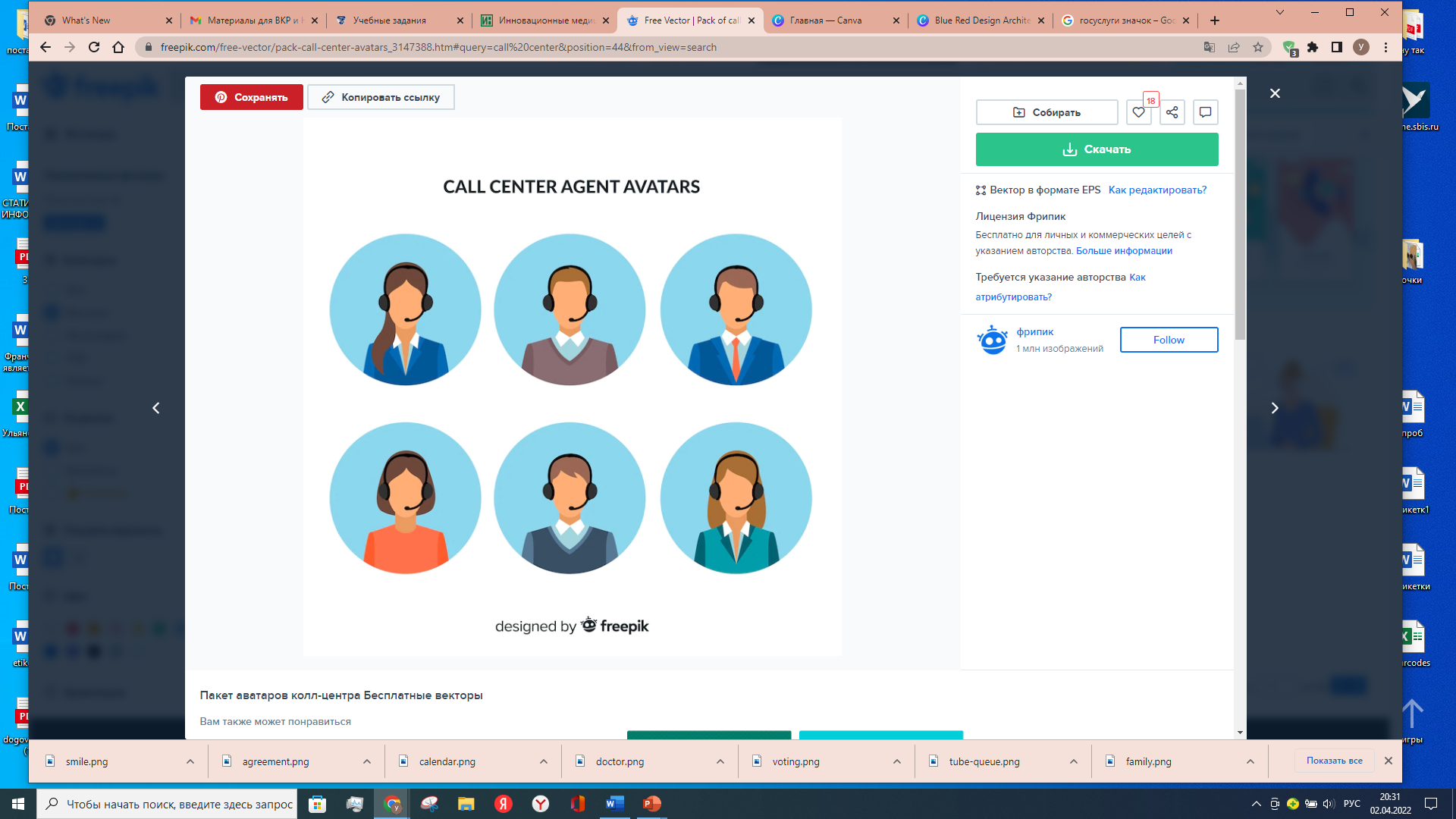 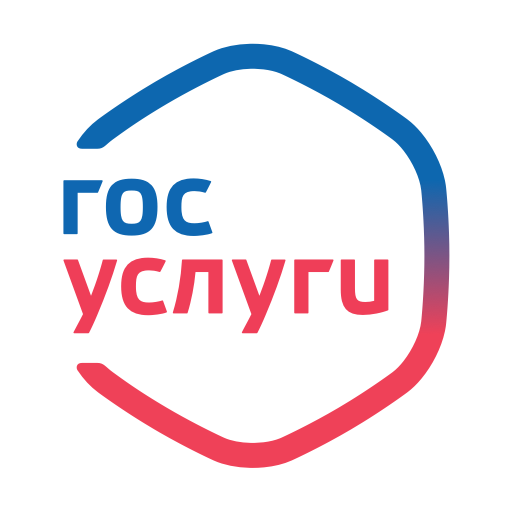 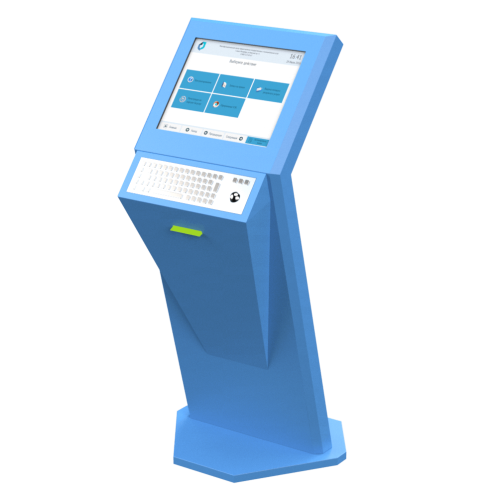 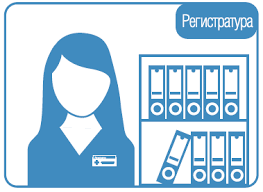 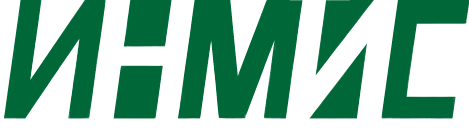 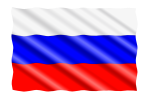 Сделано в России
СУО ПОРЯДОК
ИНФОРМАЦИОННОЕ ТАБЛО
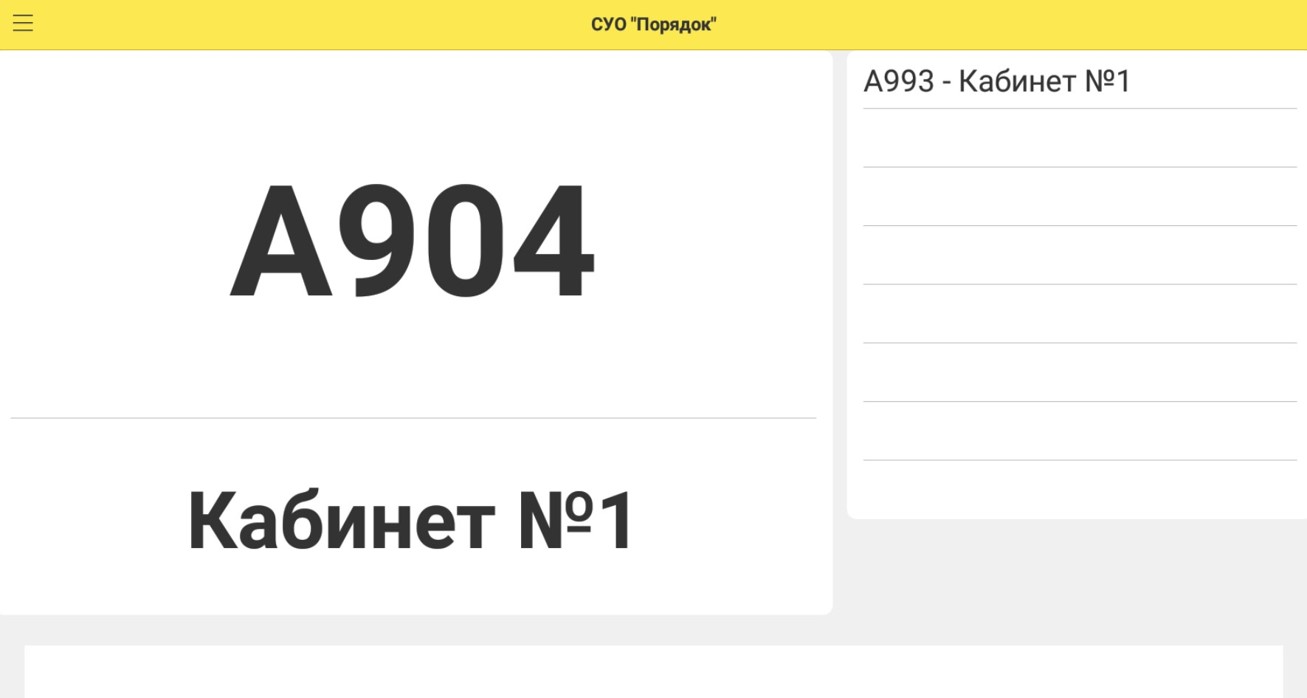 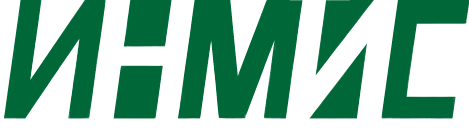 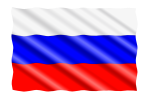 Сделано в России
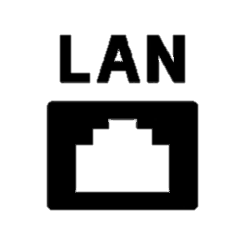 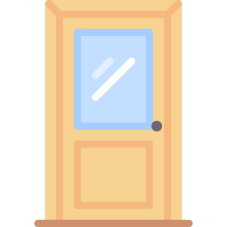 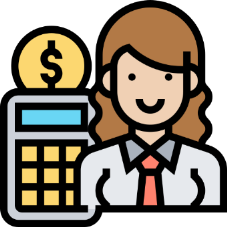 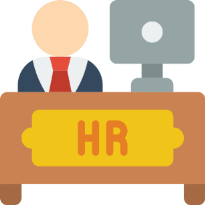 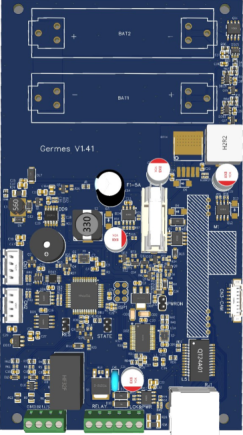 СКУД ГЕРМЕС– система контроля и упралвения доступом.Система эффективного распределения зон клиники по правам доступа в помещения
Бухгалтерия
Отдел кадров
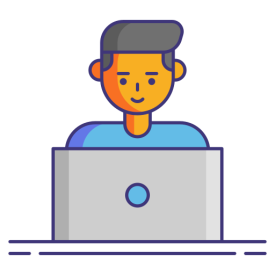 ГЕРМЕС
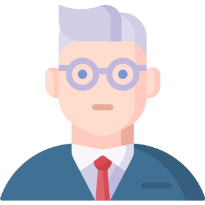 Системный 
администратор
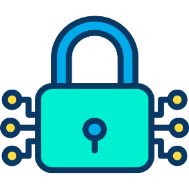 Директор
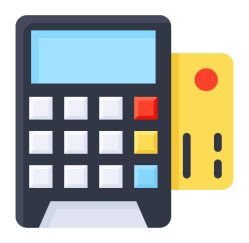 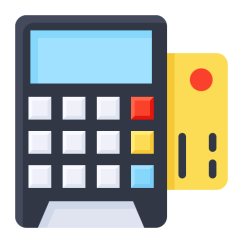 замок
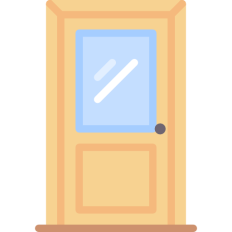 Считыватель 
выход
Считыватель 
вход
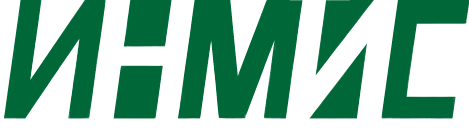 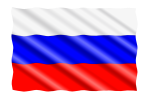 Сделано в России
Дверь
СКУД
РАБОЧЕЕ МЕСТО ВРАЧА
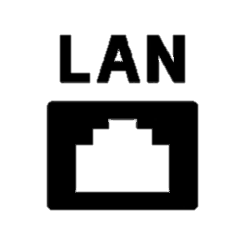 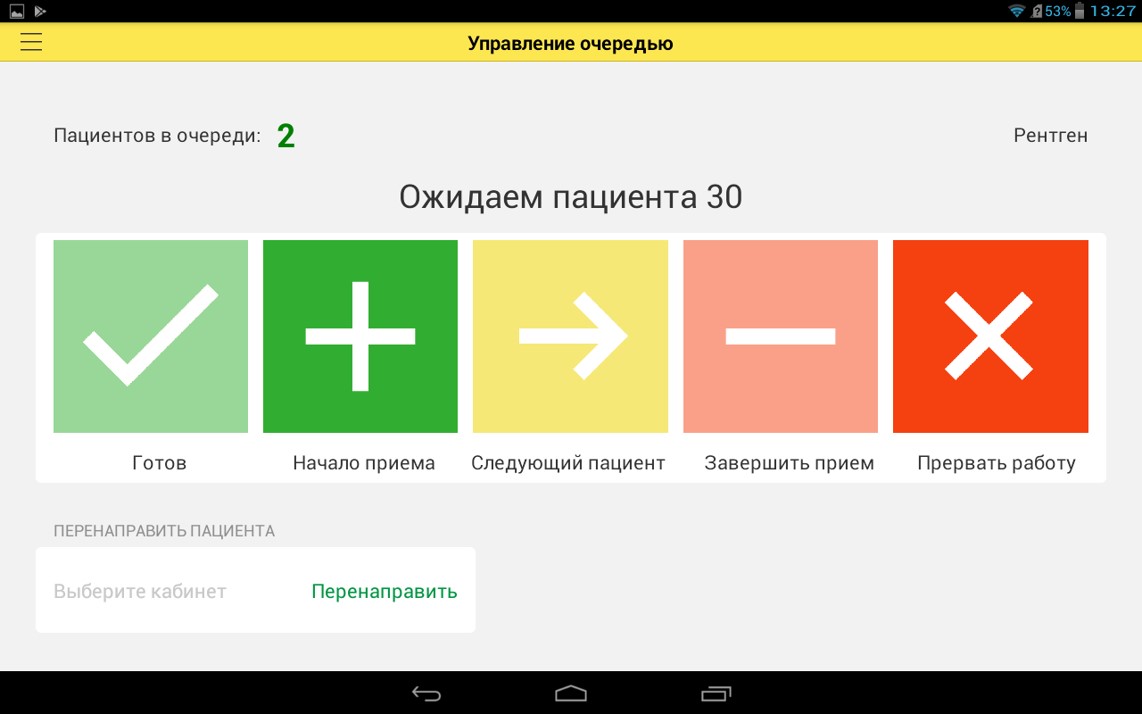 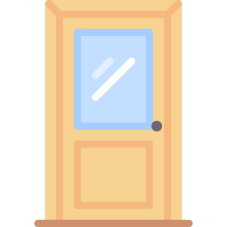 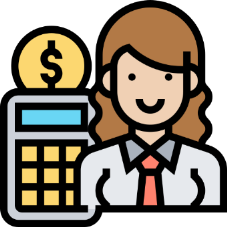 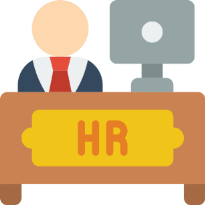 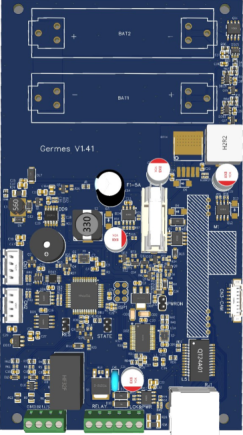 Бухгалтерия
Отдел кадров
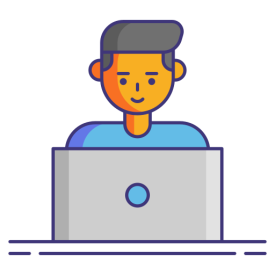 ГЕРМЕС
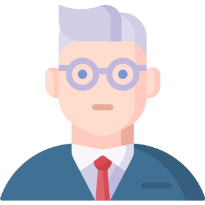 Системный 
администратор
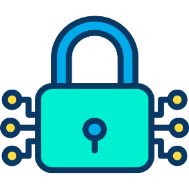 Директор
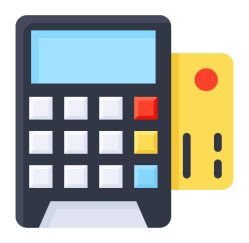 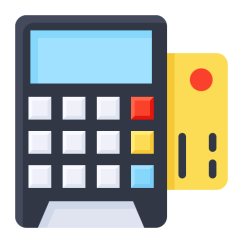 замок
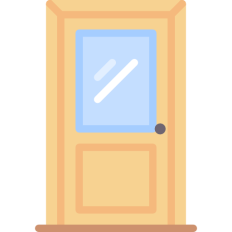 Считыватель 
выход
Считыватель 
вход
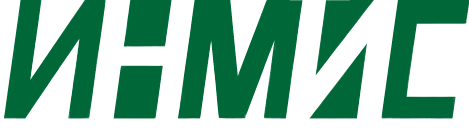 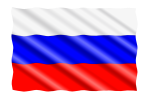 Сделано в России
Дверь
СКУД
ПРЕИМУЩЕСТВА
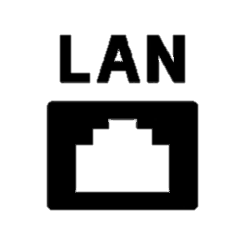 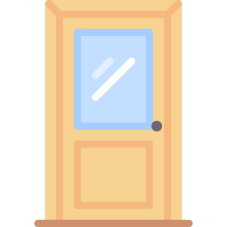 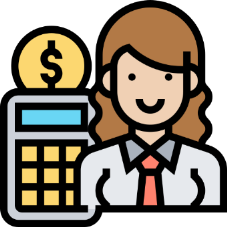 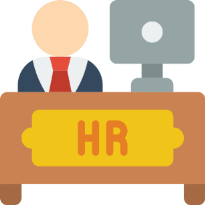 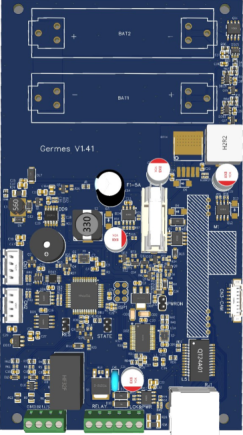 Легко интегрируется с уже действующей системой
Формирует автоматический учет рабочего времени персонала
Питается по технологии PoE (витая пара)
Взаимодейтвует с множеством идентификаторов
В реестре российского ПО
Полностью наша разработка
Бухгалтерия
Отдел кадров
Каждый ключ уникален
Открытый код
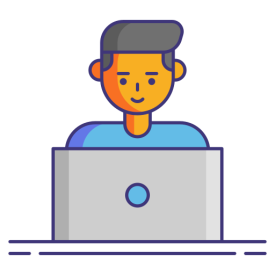 ГЕРМЕС
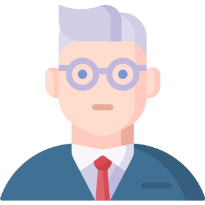 Системный 
администратор
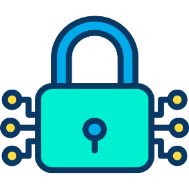 Директор
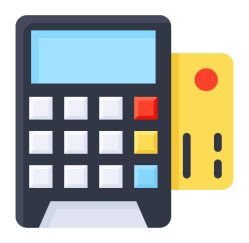 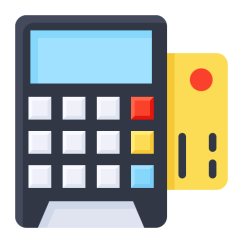 замок
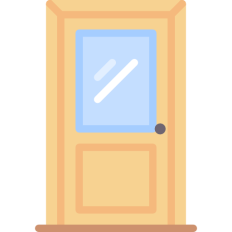 Считыватель 
выход
Считыватель 
вход
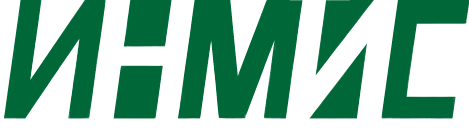 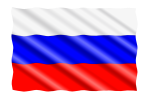 Сделано в России
Дверь
СКУД
СТРУКТУРА
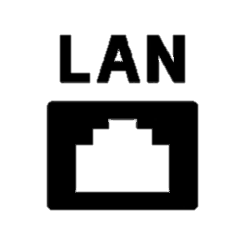 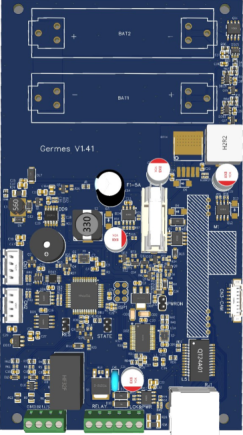 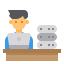 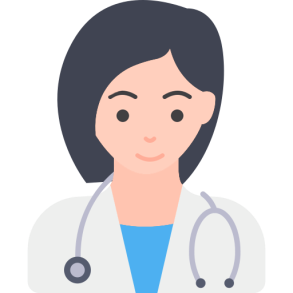 Легко интегрируется с уже действующей системой
Формирует автоматический учет рабочего времени персонала
СКУД ГЕРМЕС– система контроля и упралвения доступом.Система эффективного распределения зон клиники по правам доступа в помещения
Питается по технологии PoE (витая пара)
Взаимодейтвует с множеством идентификаторов
В реестре российского ПО
Полностью наша разработка
Каждый ключ уникален
Открытый код
ГЕРМЕС
Системный администратор
Главный врач
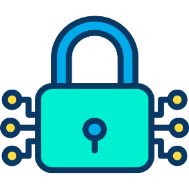 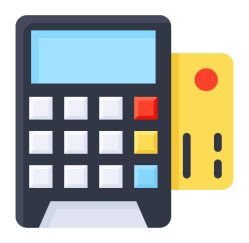 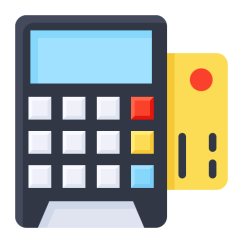 замок
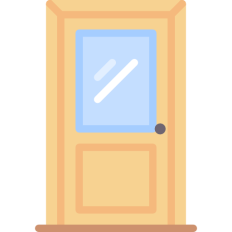 Считыватель выход
Считыватель вход
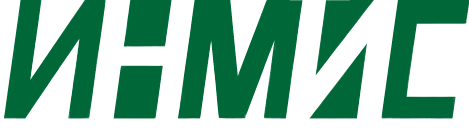 Дверь
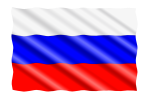 Сделано в России
СКУД
ПРЕИМУЩЕСТВА
Легко интегрируется с уже действующей системой
Формирует автоматический учет рабочего времени персонала
Питается по технологии PoE (витая пара)
Взаимодейтвует с множеством идентификаторов
В реестре российского ПО
Полностью наша разработка
Каждый ключ уникален
Открытый код
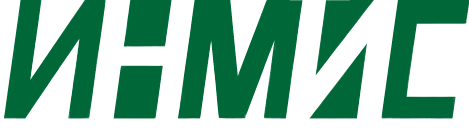 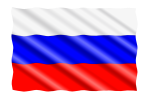 Сделано в России
СПАСИБО ЗА ВНИМАНИЕ!
ПРИГЛАШАЕМ ПОСЕТИТЬ НАШ СТЕНД 5-02
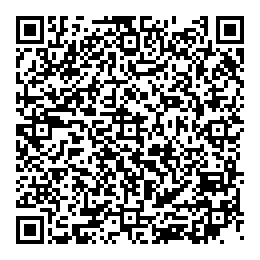 КОРОЛЕВ ПАВЕЛ
Email: pk@profite.ruСайт: https://profite.ru/Тел: +7 (800) 511-99-57        +7 (901) 031-22-30